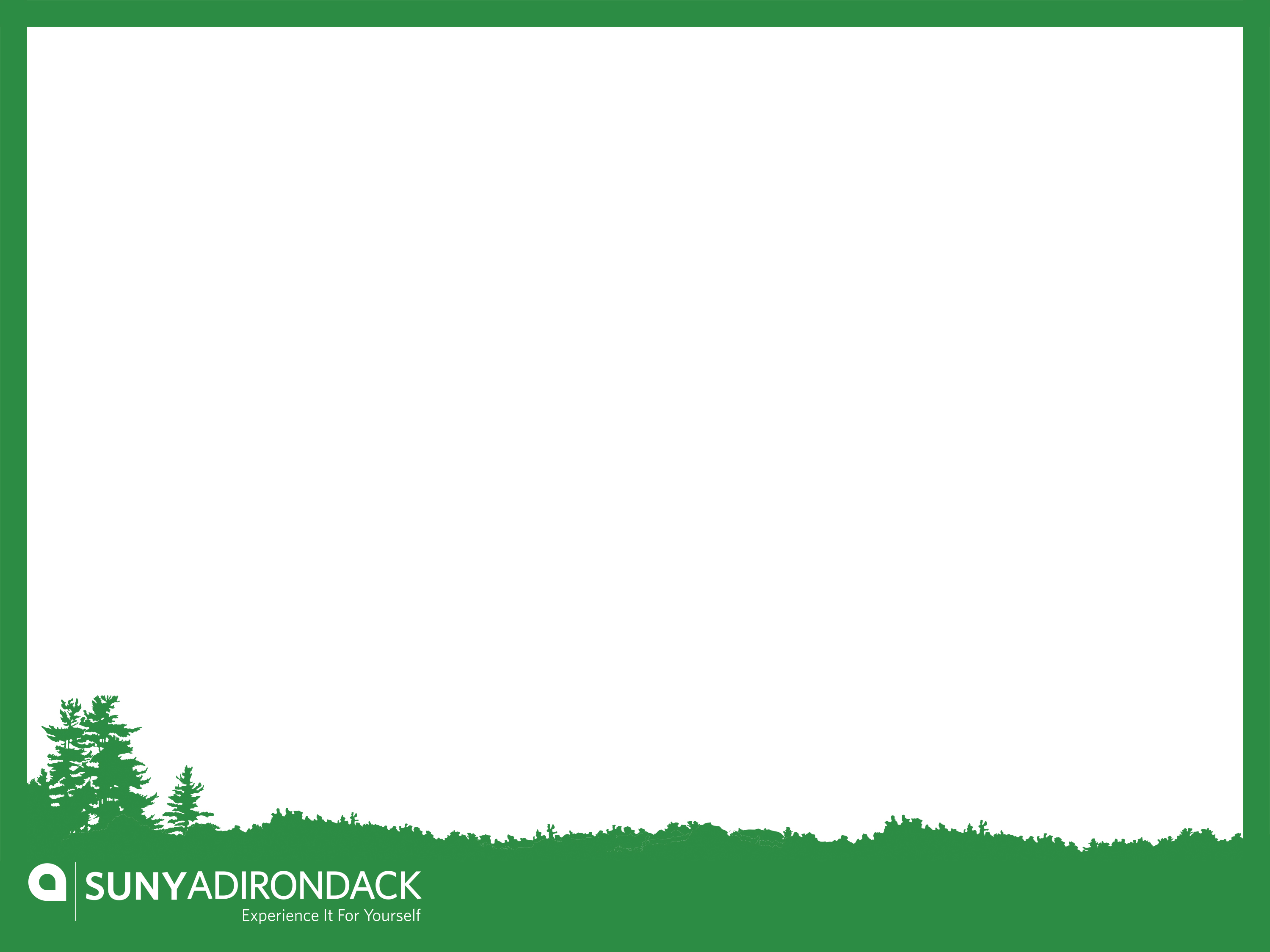 College Academy
Program Updates
2017-18
Agenda
Welcome and Introductions
Stakeholder Roles and Responsibilities
College Academy Updates
High School Academy 
Early College Career Academy
Campus Academy
Updated Resources and Website
Looking to the Future
Q&A
Big Goals for ’17-’18
Streamline Processes
Provide Enhanced Communications
Develop a Collective Understanding
Program Overview
Roles and Responsibilities
High School Academy
What’s new?
Staffing and support
Handbook
Secure web portal
Important Dates and Deadlines
Registration
Student COR
Roster Verification 
Bill Payment and Holds
Forms
SUNY Tuition Liability Schedule
Non-Resident tuition charges
Policy Considerations
SUNY Tuition Liability Schedule
Certificate of Residence “Window”
Drop vs. Withdrawal
FERPA
SSN’s
Fall ’17 Dates and Deadlines
Registration for Fall Classes Begins – April 24, 2017 
Payment Due – August 9, 2017 
 
High School Term Classes Start – September 6, 2017
College Term Classes Start – September 6, 2017
 
Course Drop Deadline - September 13, 2017
*Courses dropped after this date are considered withdrawals and result in a “W” on transcripts
 
Registration Deadline - September 20, 2017
Certificate of Residence Due – September 27, 2017
*Non-resident tuition will be charged to students without a COR on file after this date
Roster Verifications Due – September 27, 2017 
 
Deadline for Summer and Fall 2018 New Course Requests – November 1, 2017
 
Grades Due – January 31, 2018
Spring ’18 Dates and Deadlines
Registration for Spring Classes Begins – November 26, 2017 
Payment Due – January 4, 2017 
 
College Term Classes Start – January 22, 2018
High-School Term Classes Start – January 29, 2018 
 
Course Drop Deadline - February 2, 2018
*Courses dropped after this date are considered withdrawals and result in a “W” on transcripts
 
Registration Deadline - February 5, 2018
Certificate of Residence Due (first-time students only) – February 12, 2018
*Non-resident tuition will be charged to students without a COR on file after this date
 Roster Verifications Due – February 12, 2018

Deadline for Spring 2019 Course Requests – March 1, 2018
Grades Due – June 30, 2018
Updated Forms
College Academy Application
Add/Drop Form
Withdrawal Form
Request of Requirements Waiver
Early College Career Academy
Slots are still available!
Accepting on rolling basis until filled
Wilton: Advanced Manufacturing Lab, Business/Entrepreneurship, Enhanced New Media Lab
Queensbury: IT: Networking Lab
Campus Academy
Full-Time no longer need submit application through Admissions
Accepted Student Days
Part-Time through Extended Programs
Tuition and Fees same as general population
Submit both fall and spring applications at once
Resources
Updated Website as “Information Hub”
www.sunyacc.edu/collegeacademy
Tutorials
academy@sunyacc.edu
Academic Advising – Queensbury and Wilton
On-Campus Support Services
Looking to the Future
National Alliance of Concurrent Enrollment Partnerships (NACEP) Accreditation
Online Application/Registration 
Increase district participation in ECCA
Continue to cultivate opportunities in your districts
Accuplacer Diagnostic tool and reducing remediation
Questions?
academy@sunyacc.edu (preferred)
Jenna St-Jacques
stjacquesj@sunyacc.edu
Mike Prutsman
prutsmanm@sunyacc.edu
Phone: 584-3959
Thank you!